История хлеба. Профессия агронома
Подготовила воспитатель
МБОУ «Начальная школа-детский сад№44»
г.Белгорода
Надточеева Елена Владимировна
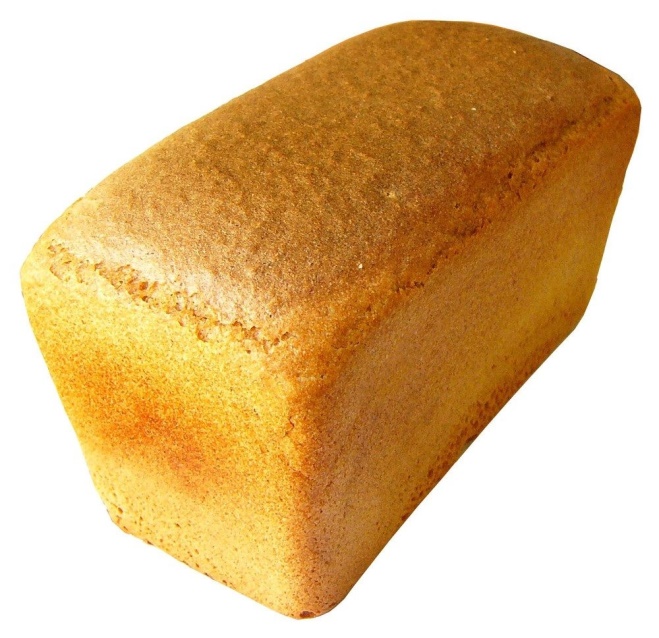 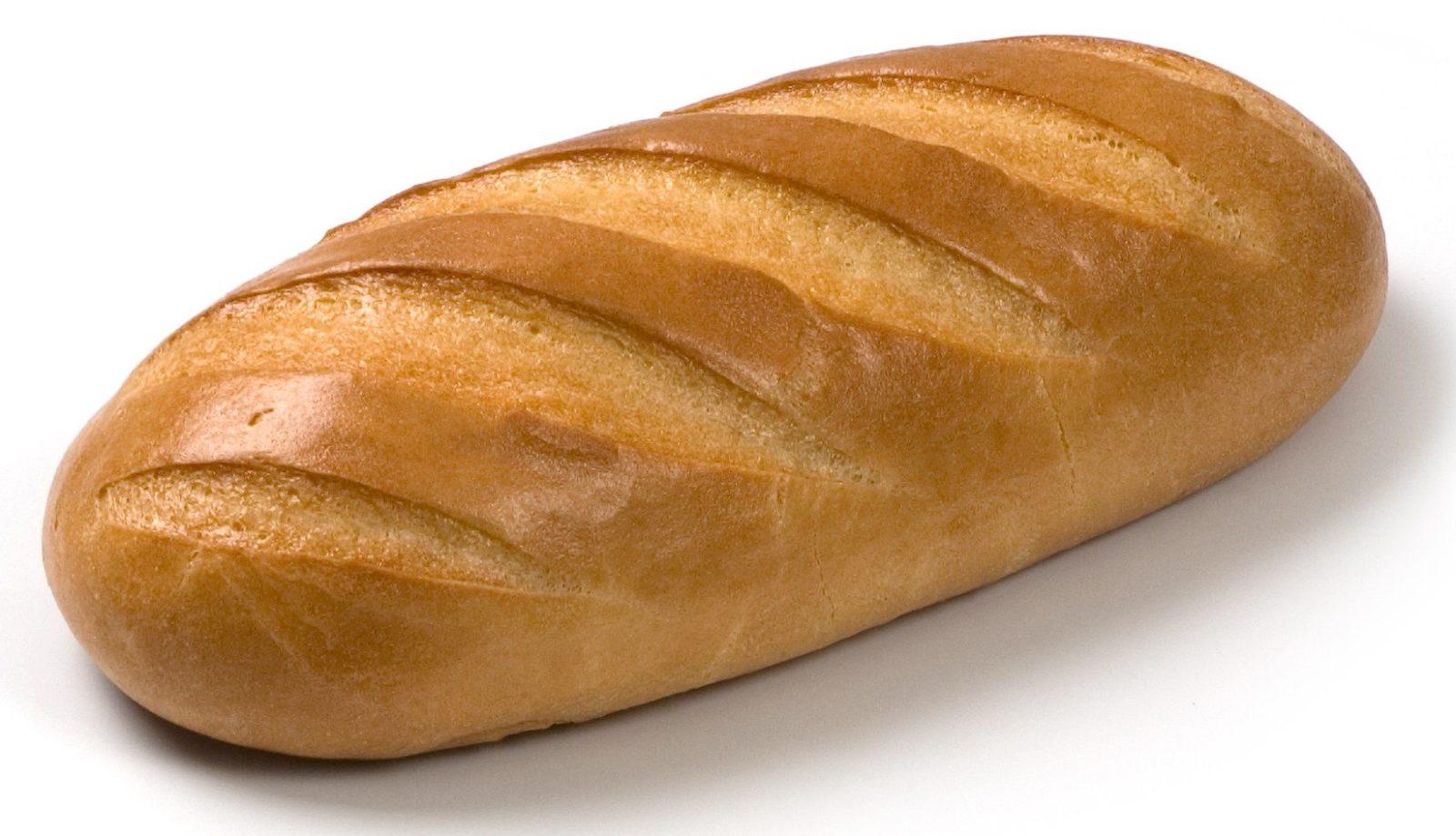 Пышный, мягкий,
Пропеченный,
 Подрумяненный слегка,
Он с горбушкой золочёной
Шёл к тебе издалека. (Хлеб)
Хлеб ржаной, батон и булки не добудешь на прогулке.Люди хлеб в полях лелеют, сил для хлеба не жалеют.
«Колосок» (про Петушка и мышат по имени Круть и Верть)
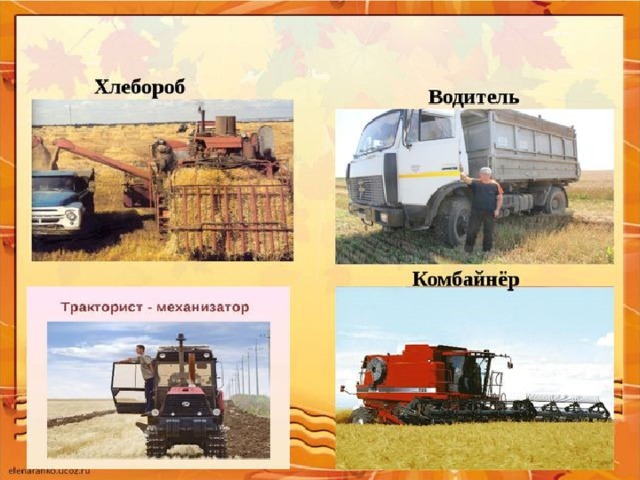 Хлеб всему голова!
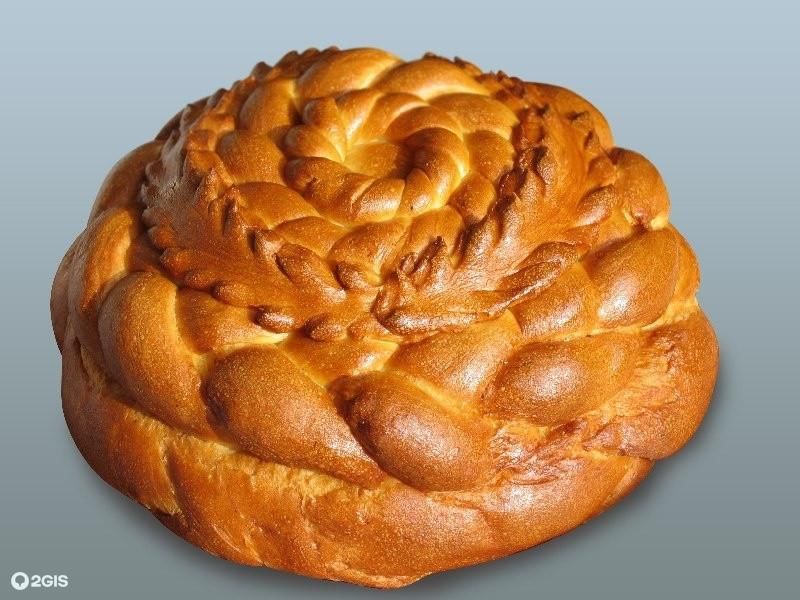 Спасибо за внимание!